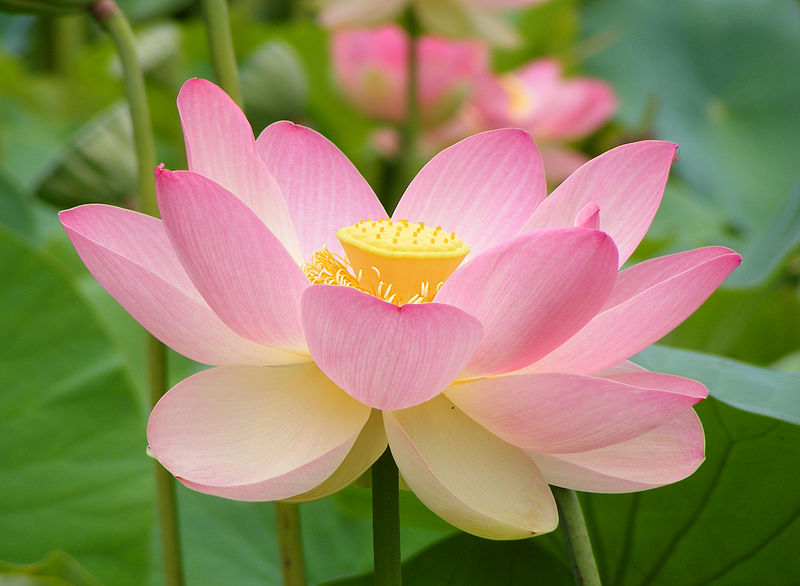 সবাইকে স্বাগতম
* পরিচিতি *
শিক্ষক পরিচিতি
শ্রেণীঃ ৬ষ্ঠ
বিষয়ঃ তথ্য ও যোগাযোগ প্রযুক্তি
আব্দুর রহমান
সহকারী শিক্ষক(কম্পিউটার)
মধ্যম মাগুরা কাঠাল পাড়া উচ্চ বিদ্যালয়
নাবাবগঞ্জ, দিনাজপুর।
নীচের ছবিগুলো লক্ষ করি
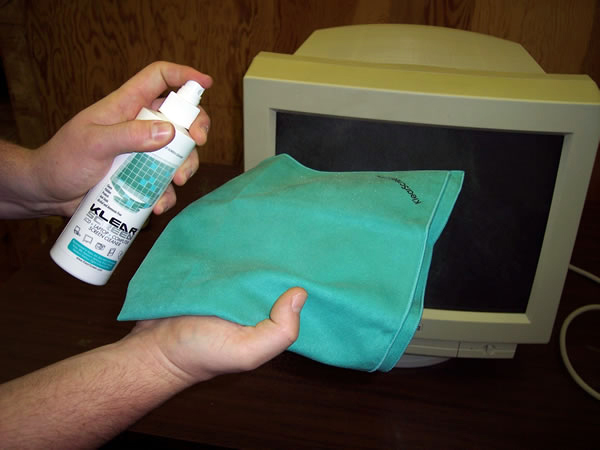 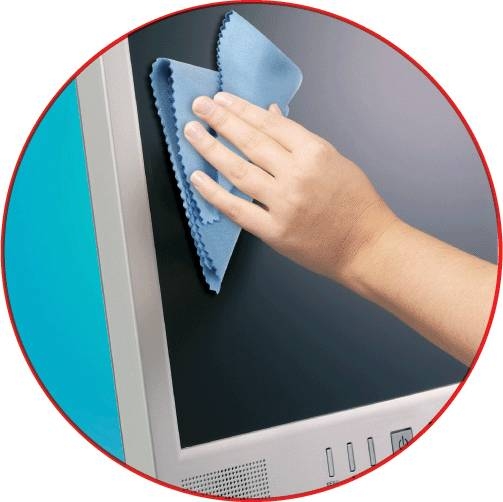 পাঠ শিরোনাম
তথ্য ওযোগাযোগ প্রযুক্তির নিরাপদ ব্যবহার
শিখন ফল
তথ্য ও যোগাযোগ প্রযুক্তির নিরাপদ ব্যবহার বলতে পারবে  ।
তথ্য ও যোগাযোগ প্রযুক্তির নিরাপদ ব্যবহারের সুবিধাগুলো বর্ণনা     
    করতে পারবে।    
তথ্য ও যোগাযোগের মাধ্যমগুলো চিহ্নিত করতে পারবে।
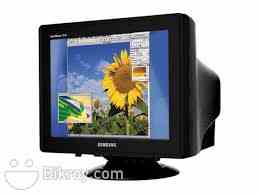 এল সি টি  মনিটর
সি আর টি মনিটর
একক কাজ
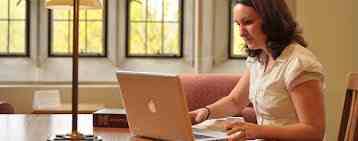 *কিভাবে কম্পিউটারের হার্ডওয়্যারগুলো নিরাপদে ব্যবহার করা যাবে?
দলীয় কাজ
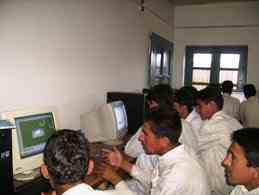 *এল সি টি ও সি আর টি মনিটরের মধ্যে  তিনটি পার্থক্য লিখ?

* কম্পিউটারের কয়েকটি হার্ডওয়্যার যন্ত্রের নাম লিখ?
মূল্যায়ন
তথ্য ওযোগাযোগ প্রযুক্তির ক্ষেত্রে নিরাপদ ব্যবহারের ২টি মাধ্যমের নাম লিখ?
তথ্য ওযোগাযোগ প্রযুক্তির সর্বক্ষেত্রে নিরাপদ ব্যবহার বল।
বাড়ীর কাজ
তথ্য ও যোগাযোগ প্রযুক্তির নিরাপদ ব্যবহার না করলে কি কি অসুবিধা বর্ণনা কর।
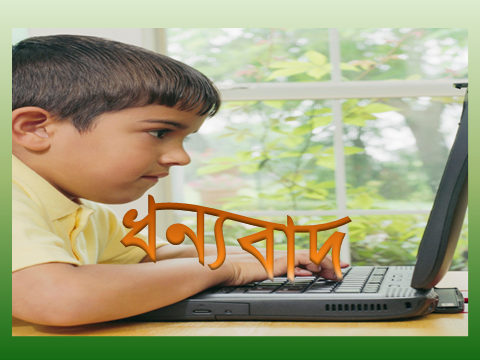